Комплексная итоговая работа по Искусству     9 класс
Составитель: Королева Г.П., учитель изо МБОУ СОШ № 86, г. Екатеринбург
1. Назовите, какие из перечисленных видов искусства относятся к пластическим (пространственным) искусствам.
2
2. Назовите автора известных картин и росписей «Мадонна Конестабиле», «Афинская школа», «Дама под покрывалом»?
А)   Рафаэль Санти
Б)   Джорджоне
В)   Донателло
Г)   Тициан
3. Назовите греческую скульптуру атлета с хорошо развитой мускулатурой, который приготовился к броску?
4. Какой из перечисленных городов стал «столицей» итальянского Возрождения?
А) Рим   б) Венеция   в) Генуя      г) Флоренция
3
[Speaker Notes: 2. А) Рафаэль Санти.
3. «Дискобол» Мирон.
4. Г) Флоренция.]
5. Автором какого  произведения  НЕ является Сандро Боттичелли?
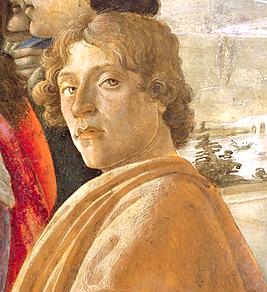 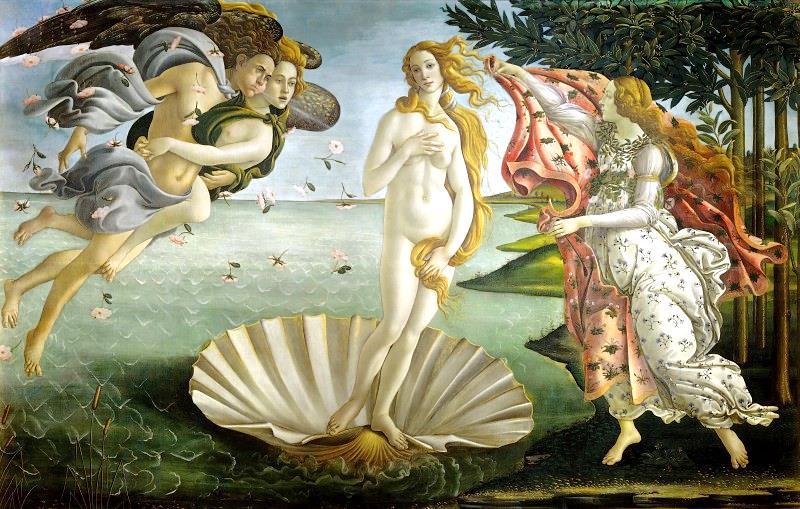 Б)
А)
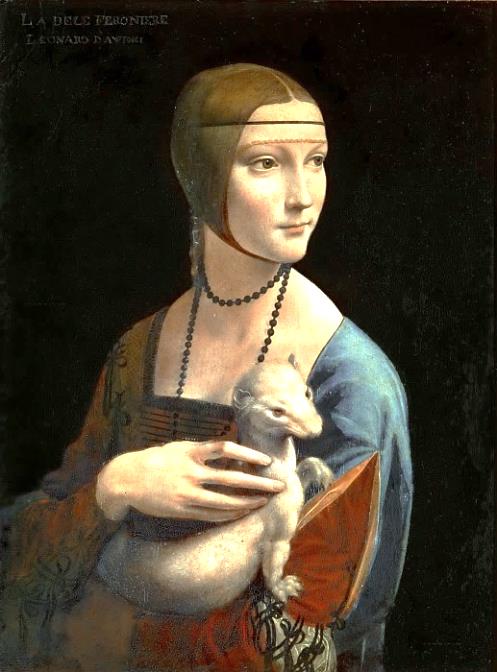 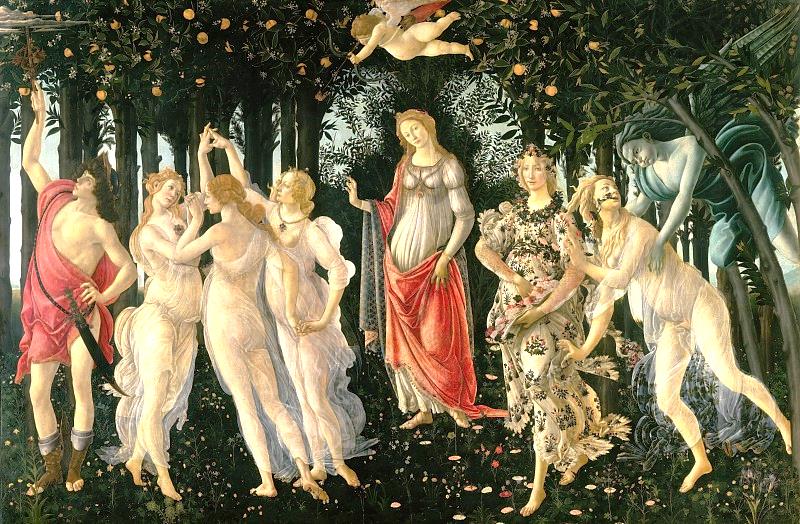 В)
4
[Speaker Notes: 5. А) «Дама с горностаем» Леонардо да Винчи.]
6. Художники Д. Веласкес, Рембрандт, П. Рубенс  творили:

А)  в эпоху Ренессанса
Б)   XVII в.
В)   XVIII в.
Г)   XIX – XX вв.
7. Какой из музыкальных жанров зародился в период Возрождения?

А) оперетта
Б) симфония
В) опера
Г) балет
5
[Speaker Notes: 6. Б)   XVII в.
7. В) опера]
8. Объедините термины в группы. Дайте определение каждой группе. 
Поэма, натюрморт, опера, симфония, ода, сонет, пейзаж, романс, эпиграмма, оратория, портрет, марина.
6
9. Соотнесите портреты художников с их произведениями.
4.
3.
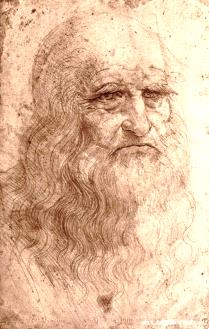 2.
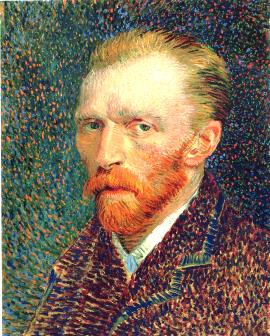 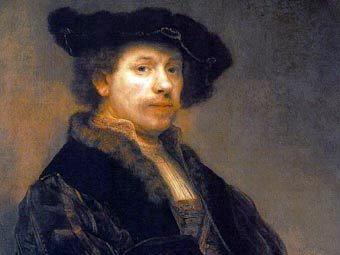 1.
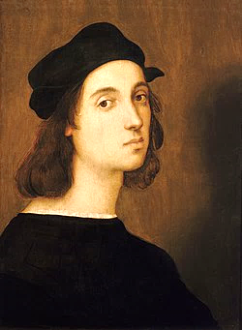 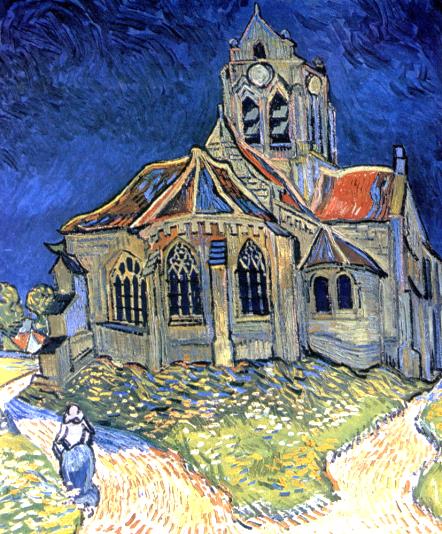 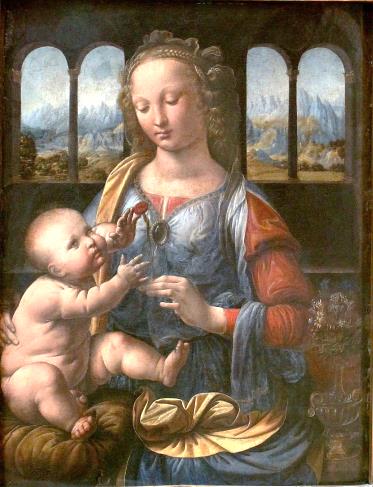 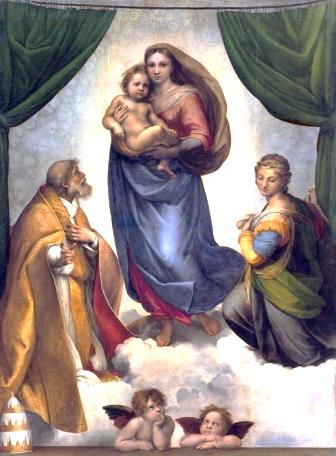 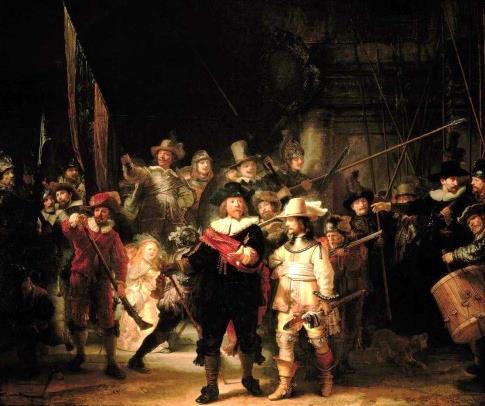 А
Б
В
Г
Ответы:
7
[Speaker Notes: 1 – В
2 – Г
3 – А
4 - Б]
10. Определите жанры  произведений изобразительного искусства.
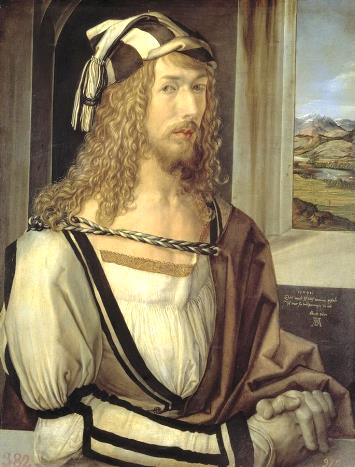 1
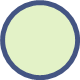 2
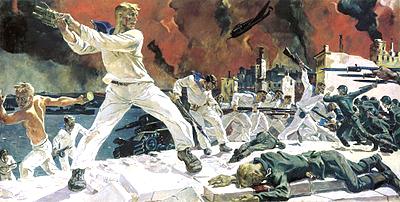 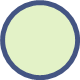 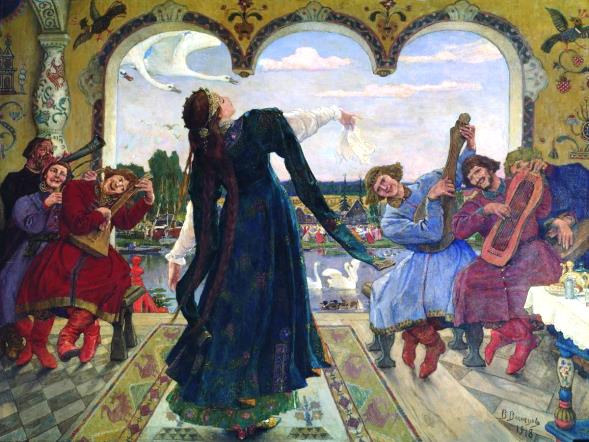 3
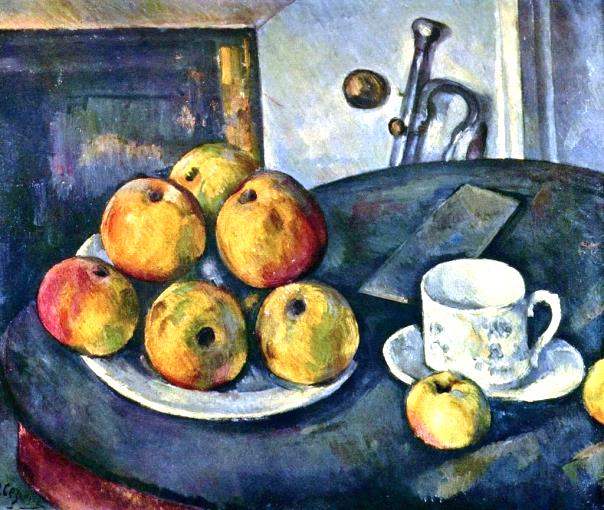 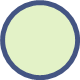 4
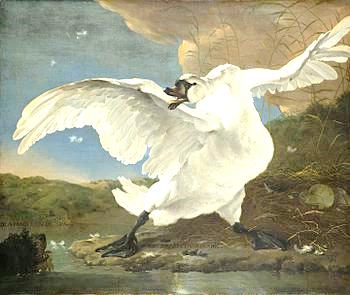 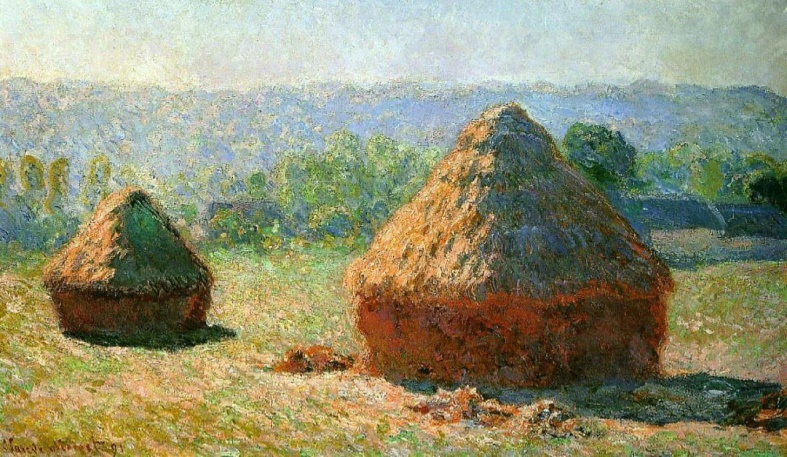 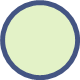 6
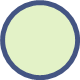 5
8
[Speaker Notes: Автопортрет А. Дюрера.
А. Дейнека «Оборона Севастополя» - батальный жанр.
В. Васнецов «Иллюстрация к сказке «Царевна –лягушка» - мифологический (сказочно-былинный).
Поль Сезанн -  натюрморт.
5. «Лебедь в опасности» Ян Асселейн ок.1650г. Нидерланды – анималистический жанр.
Клод Моне «Стога» – пейзаж.]
11. Установи соответствие:
Авторы:
А) М.К. Эшер
Б) П.Н. Филонов
В) М.Ф. Ларионов
3.
1.
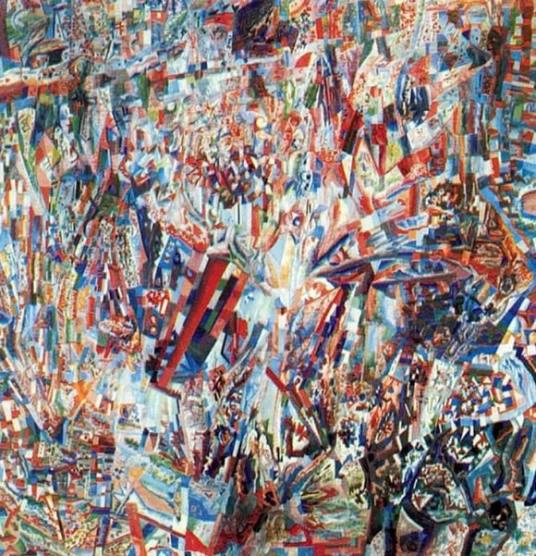 2.
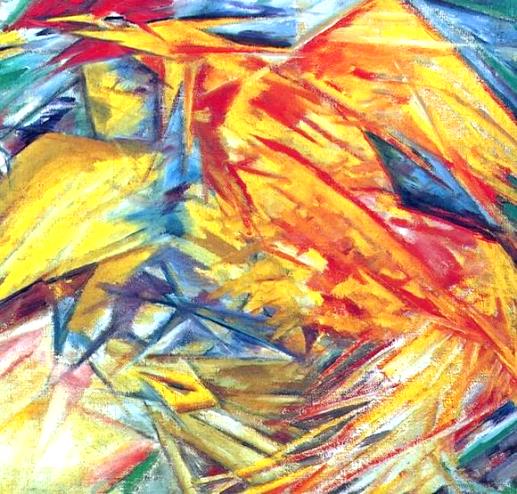 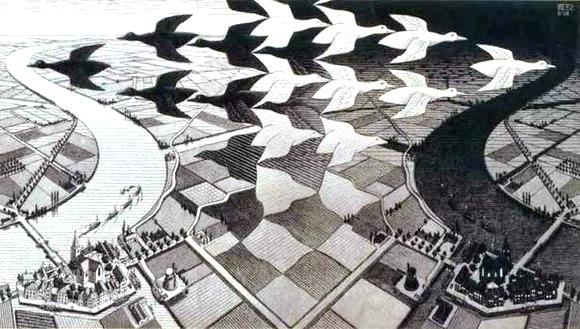 «Петух»
«День и ночь»
«Формула весны»
Ответы:
9
[Speaker Notes: А – 2  Мауриц Корнелис  Эшер «День и ночь» 1938г.
Б – 3   Павел Николаевич Филонов «Формула весны» 1929г.
В – 1   Михаил Федорович Ларионов «Петух» (Лучистый этюд) 1912г.]
12. Внутреннее убранство какого храма изображено на фотографии?
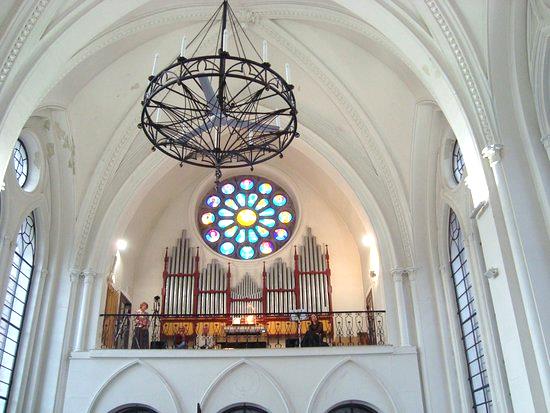 А) православного
Б) католического
В) мусульманского
10
[Speaker Notes: Б) римско-католический храм]
13. Соотнесите живописные произведения с музеями искусств мира, где они находятся.
11
[Speaker Notes: А. Рублев «Троица» - Третьяковская галерея. Москва. Россия
Караваджо «Вакх» - Галерея Уффици. Флоренция. Италия
В. Суриков «Переход Суворова через Альпы» - Русский музей. Санкт-Петербург. Россия
Леонардо да Винчи «Джоконда» - Лувр. Париж. Франция
Рафаэль «Сикстинская мадонна» - Картинная галерея. Дрезден. Германия]
14. Рассмотрите репродукции. Выберите любое произведение и определите, с каким событием в истории нашей Родины оно связано. Объясните, с  помощью каких средств автор передает свое отношение к нему. Докажите.
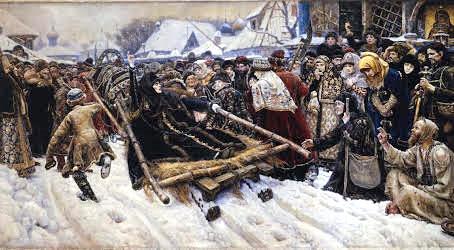 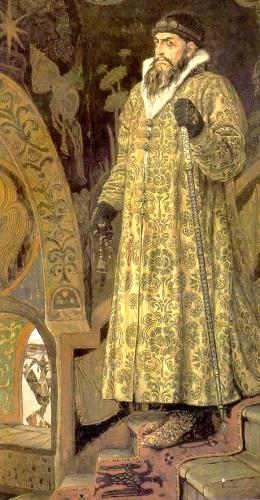 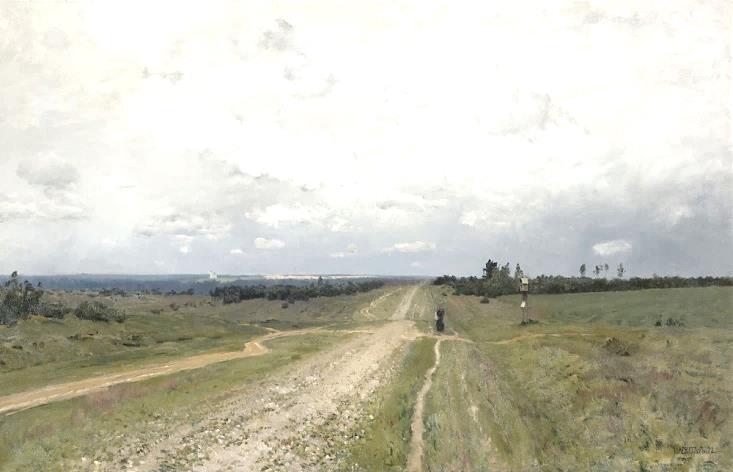 12
15. В своих картинах Леонардо применил собственный прием в живописи, получивший название «сфумато». В чем суть этого приёма?
16. Почему на Руси монахов называли чернецами и иноками?
17. Почему все революционные события в обществе всегда сопровождались репрессиями против колоколов?
13